A permanent infrastructure for delivering better access to data
Managing Director
Paul Jackson
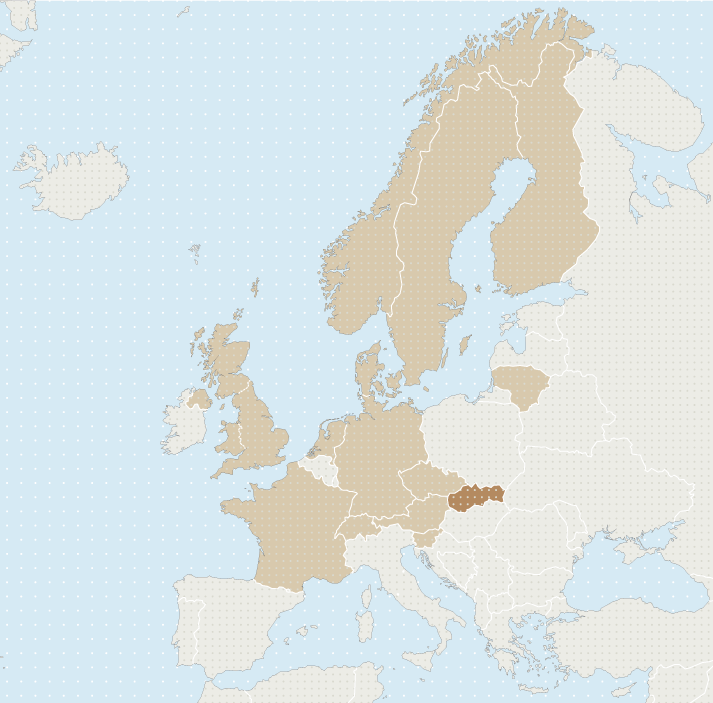 13 CESSDA members:
Austria
Czech Republic 
Denmark
Finland
France
Germany
Lithuania
Netherlands
Norway
Slovenia
Sweden
Switzerland
UK

1 observer:
Slovakia

MoUs signed by:
Greece
Belgium
Portugal
Partnerships for the Societal Challenge Inclusive, reflective and innovative societies
The circle of partners…

> Knowledge owners
   > Statistics offices, survey takers, data sources
     > Data archives and data access services
        > Information analysts, providers of insight
        > Knowledge users

…has to become transnational
European Partnerships with Research Infrastructure Consortiums
CESSDA to become CESSDA ERIC in 2016

Distributed and integrated, with a strong hub

A legal entity, and a multiplier, with a constitution

Data products and access services to be provided  “irrespective of the location of the data or the researcher”
2015 CESSDA Work Programme
Stakeholders have said:

“We need an access portal that doesn’t require researchers to move around Europe to do their research”


- CESSDA Secure Access and Download Portal
2015 CESSDA Work Programme
Stakeholders have said:

“Researchers want a discovery portal with specific search criteria, and to be able to dig down into detail”


- CESSDA Metadata Management Standard
- CESSDA Catalogue
2015 CESSDA Work Programme
Stakeholders have said:

“Researchers want faster access, from anywhere, and through their own workspace”


- CESSDA Secure Access and Download Portal
2015 CESSDA Work Programme
Stakeholders have said:

“Reduce the institutional obstacles especially in form-based approval procedures”


- CESSDA Single Sign-on
2015 CESSDA Work Programme
Stakeholders have said:

“Are relevant questions being asked during accreditation, and are the answers reacted to?”


- CESSDA Authentication and Authorisation
2015 CESSDA Work Programme
Stakeholders have said:

“Researcher want a data Google; machine actionable metadata, DDI based, standards informed, content rich, associated with access, and available through a portal.  A centralised infrastructure based on standards is the ideal”


- CESSDA Metadata Harvesting Tool
- CESSDA DDI alignment
2015 CESSDA Work Programme
- CESSDA Product and Service Catalogue
- CESSDA Secure Access and Download Portal
- CESSDA Single Sign On
- CESSDA Authentication and Authorisation
- CESSDA Metadata Management Standard
- CESSDA Virtual Centre of Competence
- CESSDA PI and Citation Standard
- CESSDA Expert Seminar

All managed as projects.  All must take into account DwB et al.
Future CESSDA Work
- Each Task launched as a Call

- Bids from CESSDA Service Providers working in partnerships

- User and Service Provider impact assessments required

- Delivery (product and service launches) in 2015/16

- Expect contact.  Either consultation, or about your DwB work
Future CESSDA Work
Stakeholders have said:

“When you can get lost in the information jungle, MISSY and ESC training courses have been very useful”


- CESSDA Acceptance into Service Procedure
Future CESSDA Work
Eurostat have said:

“Accreditation procedures to be revised and online, and e-learning material on confidentiality to be provided.  Metadata needs improvement and needs to be transmitted.  Better communication with researchers is needed.  Projects need managed closure.  We need to measure benefits”


- CESSDA Collaboration with the ESS
Future CESSDA Work
OECD has said:

“A Circle of Trust, built objectively, makes working in partnerships more effective than working alone”


- CESSDA full DSA certification
2015 / 18 CESSDA Projects
- CESSDA “Strengthening and Widening” bid
(2.5m Euro from June 2015, 2 years)

- SERISS “Synergies in European RIs for Social Sciences”
(2m Euro to CESSDA partners)

- BigDataEurope.  
(250k Euro to CESSDA over 3 years)

- Secure Virtual Research Environment
(21st Century user experience.  Results unknown yet)
2015/20 CESSDA Tasks
- CESSDA 2020 Strategic Plan
- CESSDA Scientific Strategy
- All members to be Data Seal of Approval certified
- Operationalise the collaboration with the ESS
(Including ESC-OS, MISSY, CIMES, etc)
- Evaluate DASISH and DwB deliverables
- Consider new services (such as ICPSR "SEADS")
- Prepare the 2016 Work Programme (in draft by June)
- Become an ERIC !
Future CESSDA Work
Lots to do.  

Too much to do on our own

How should it be done?
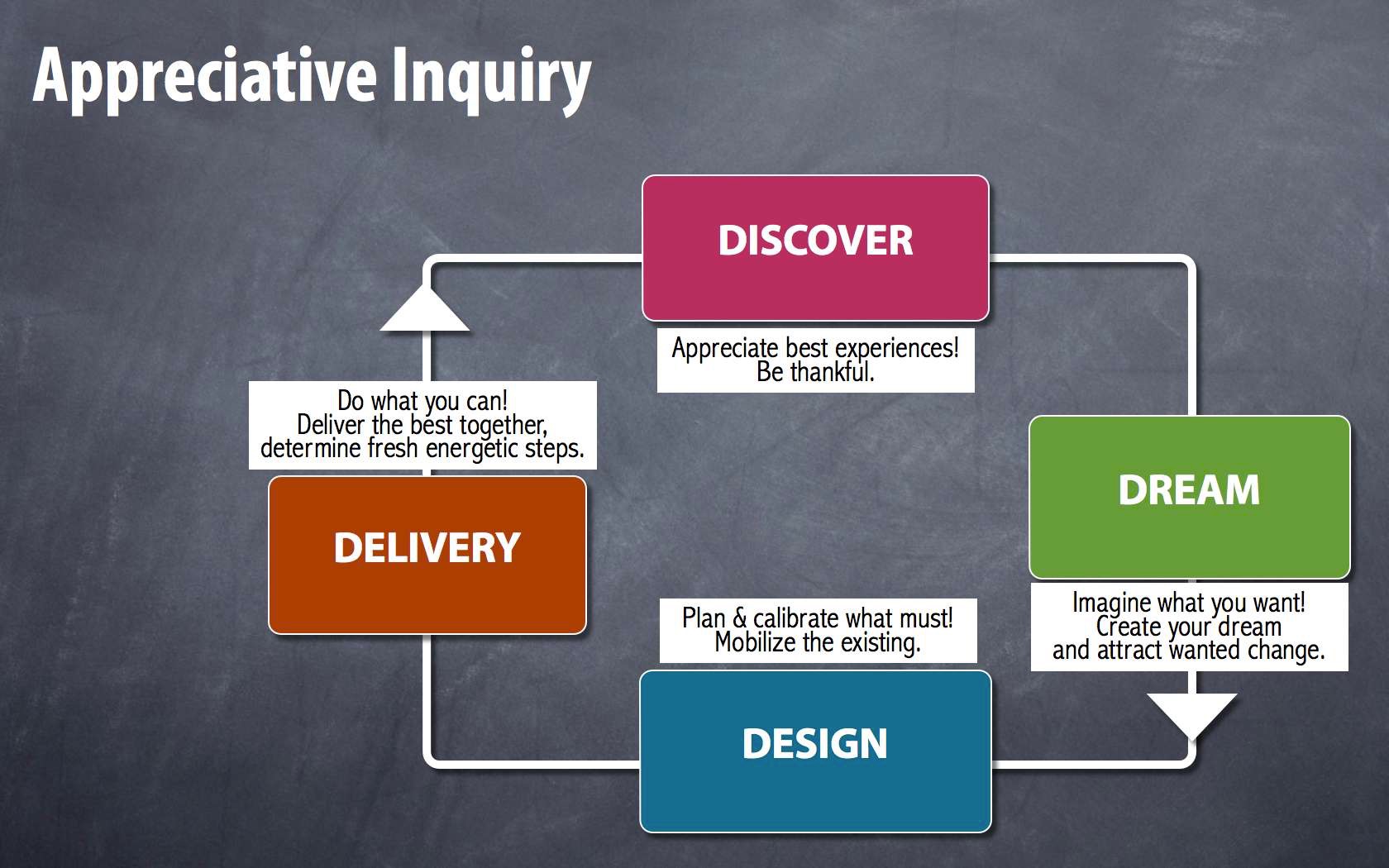 How intense are these partnerships to be?
paul.jackson@cessda.net

www.cessda.net
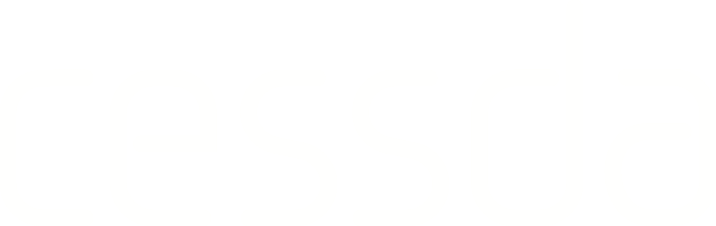